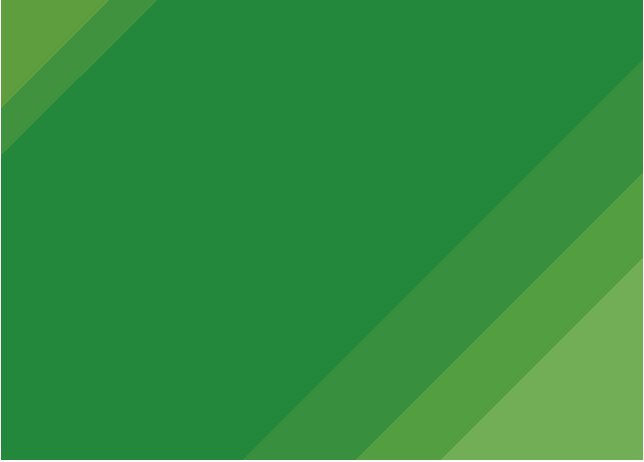 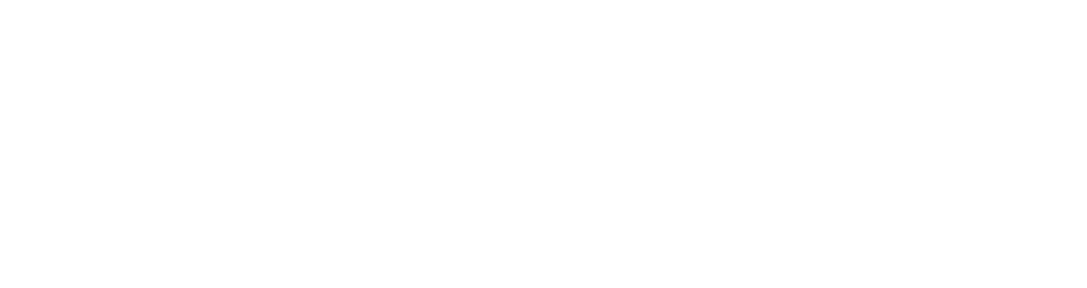 факультет механизации
Учебно-методическое обеспечение
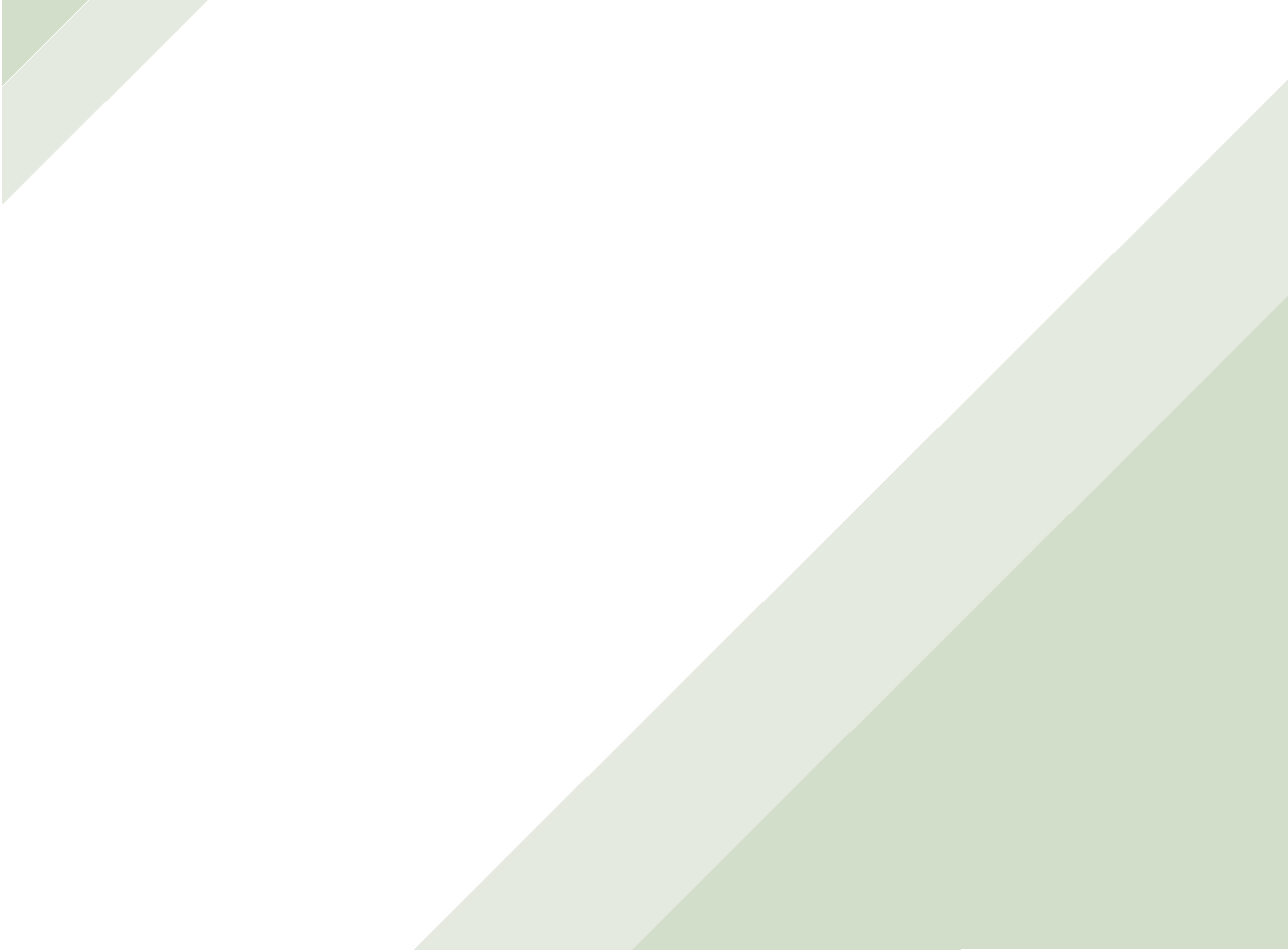 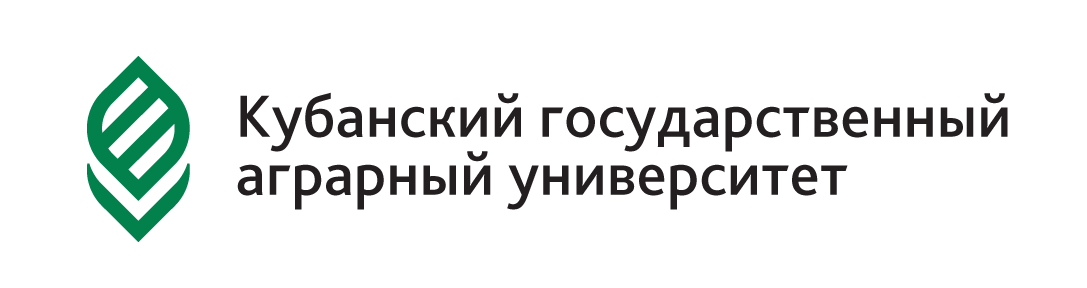 факультет механизации
Программы для  ЭВМ
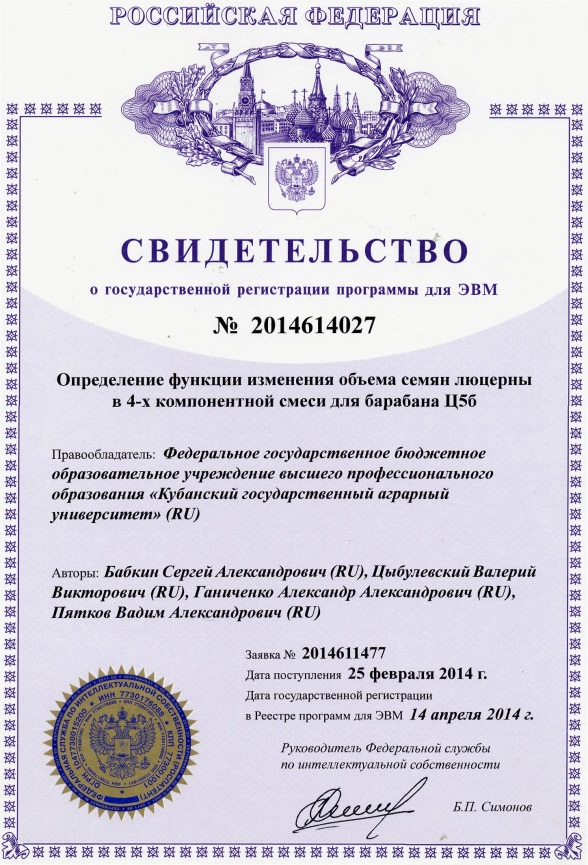 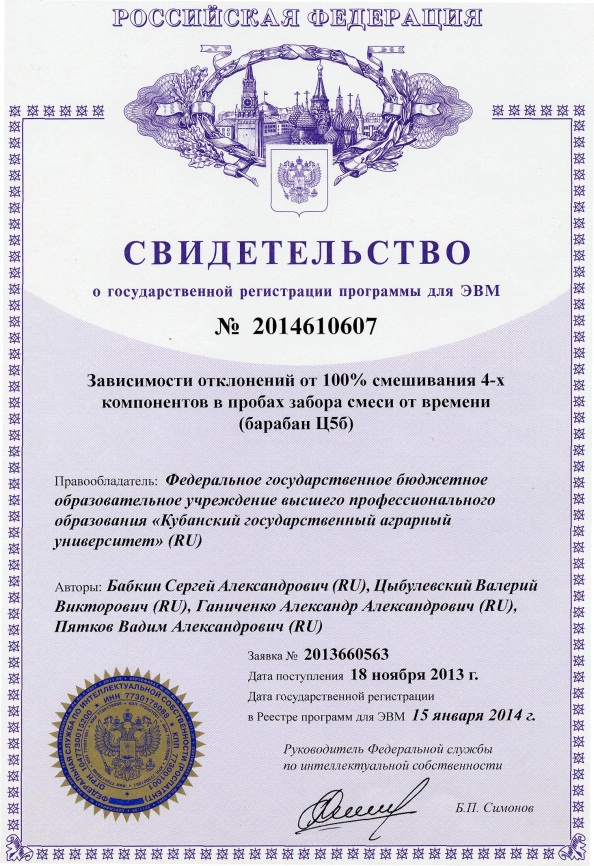 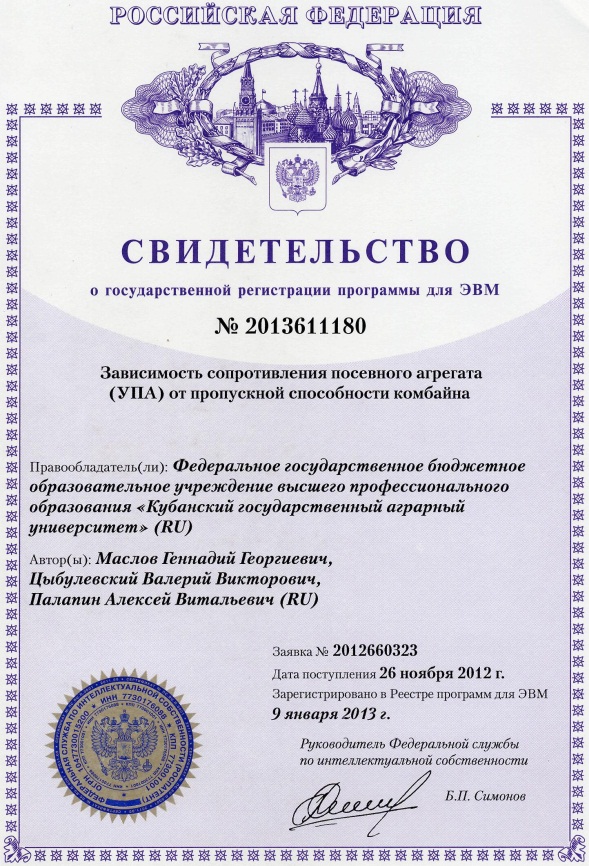 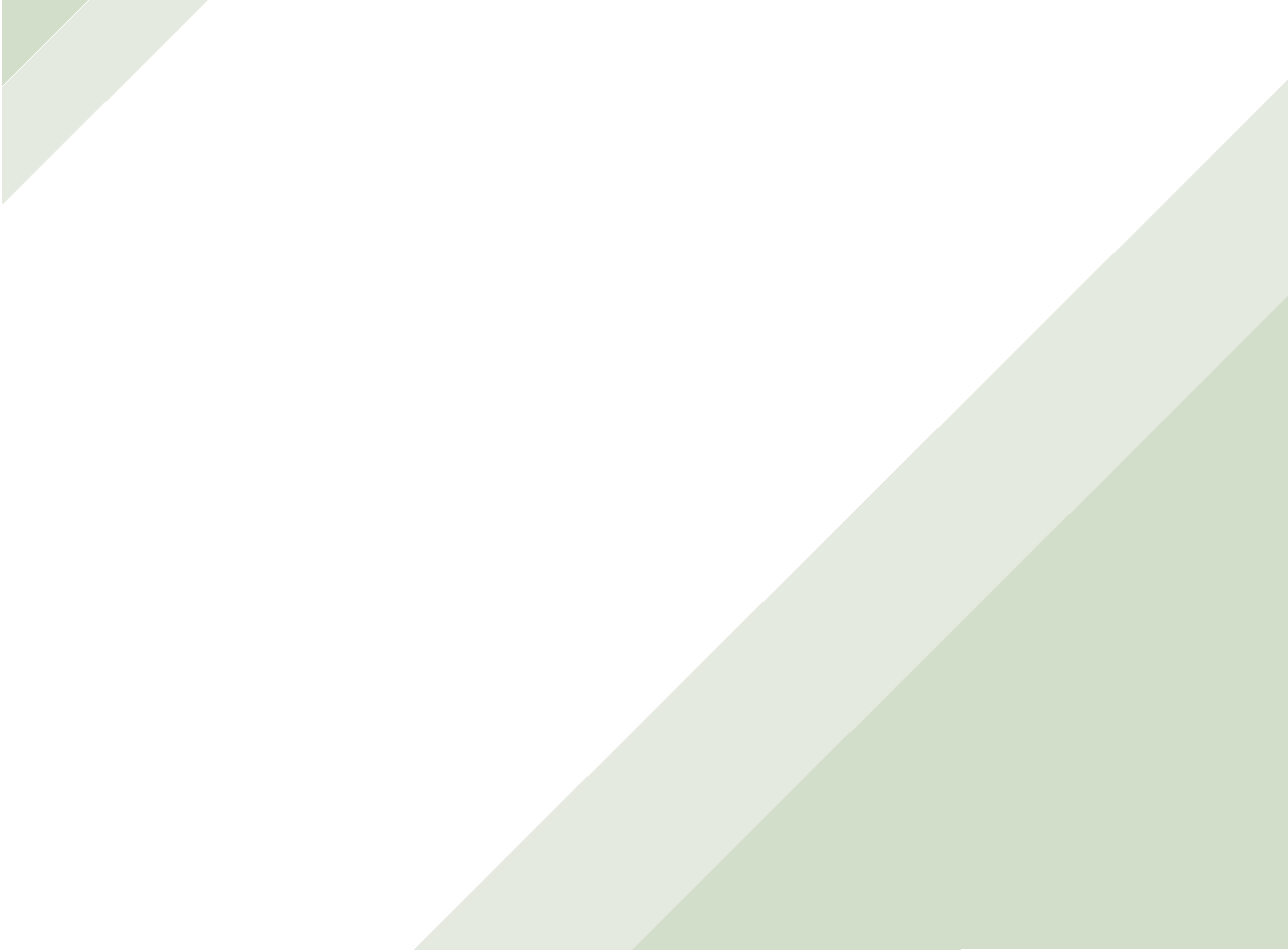 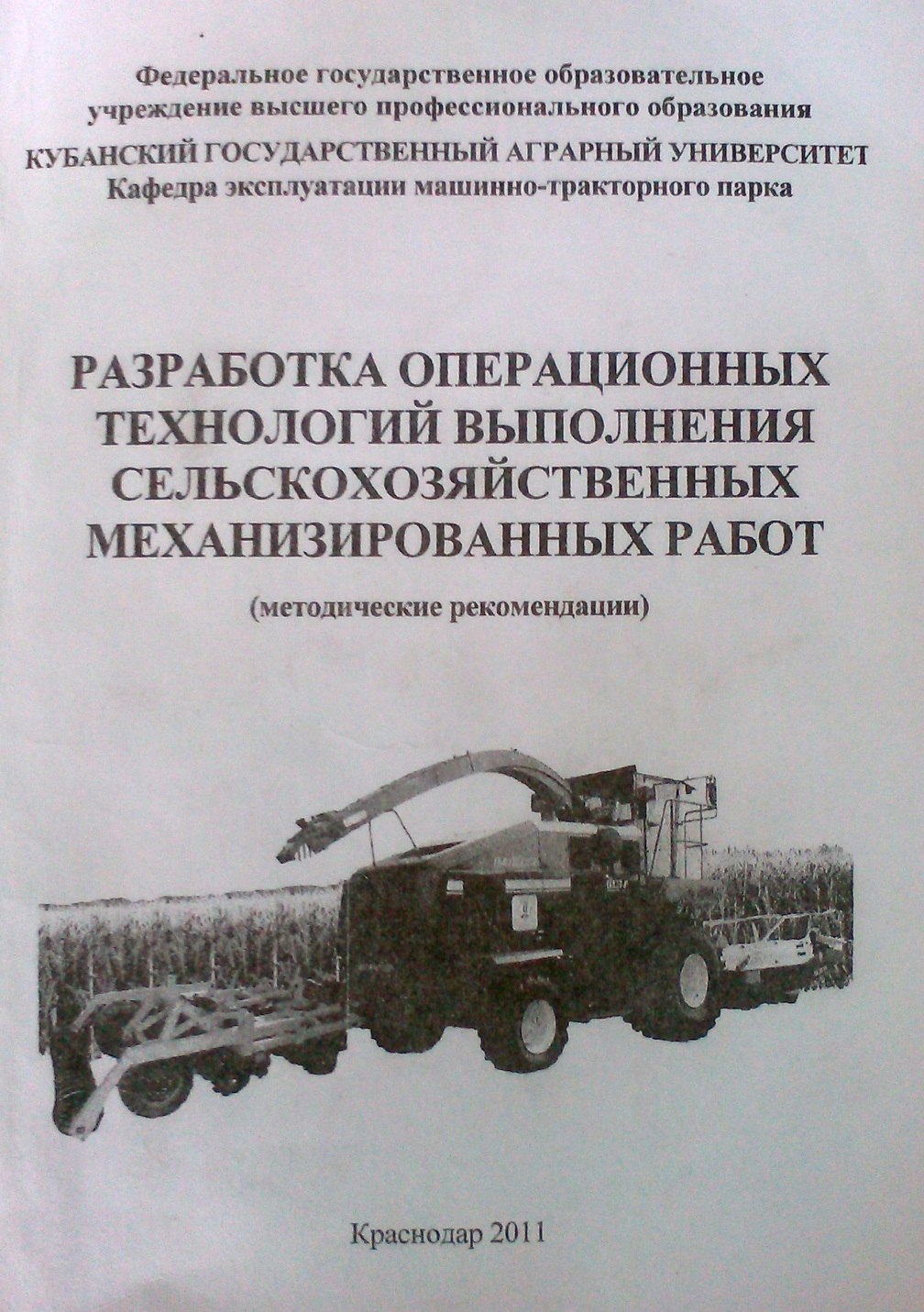 Методические рекомендации предназначены для освоения и укрепления теоретических знаний по курсу эксплуатации МТП.

Издание предназначено для студентов всех специальностей .
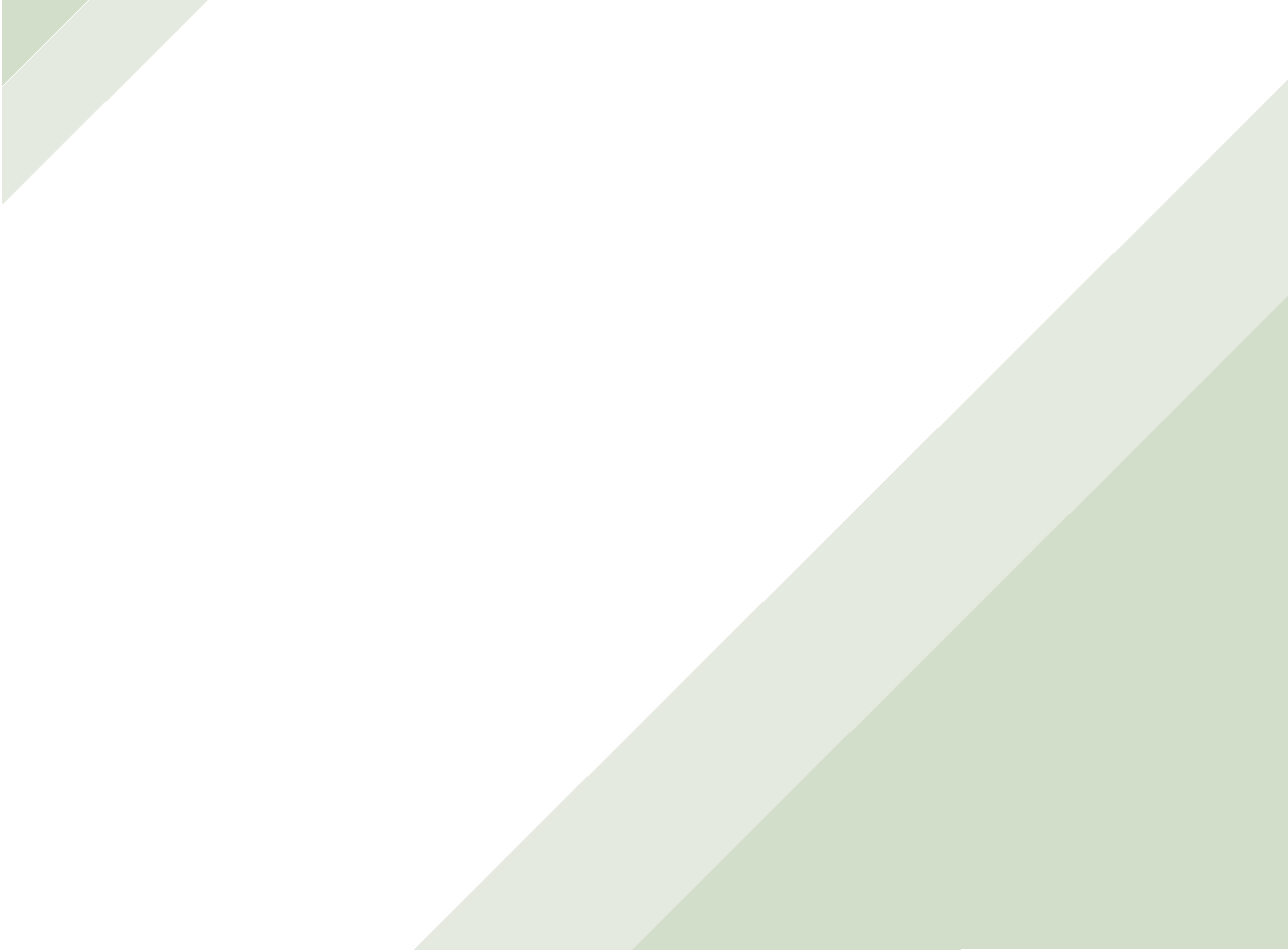 Допущено Министерством сельского хозяйства РФ.

В книге представлены организационные и технологические основы производства с.х. культур на базе современной техники.
	
Предназначена для подготовки магистров факультета механизации
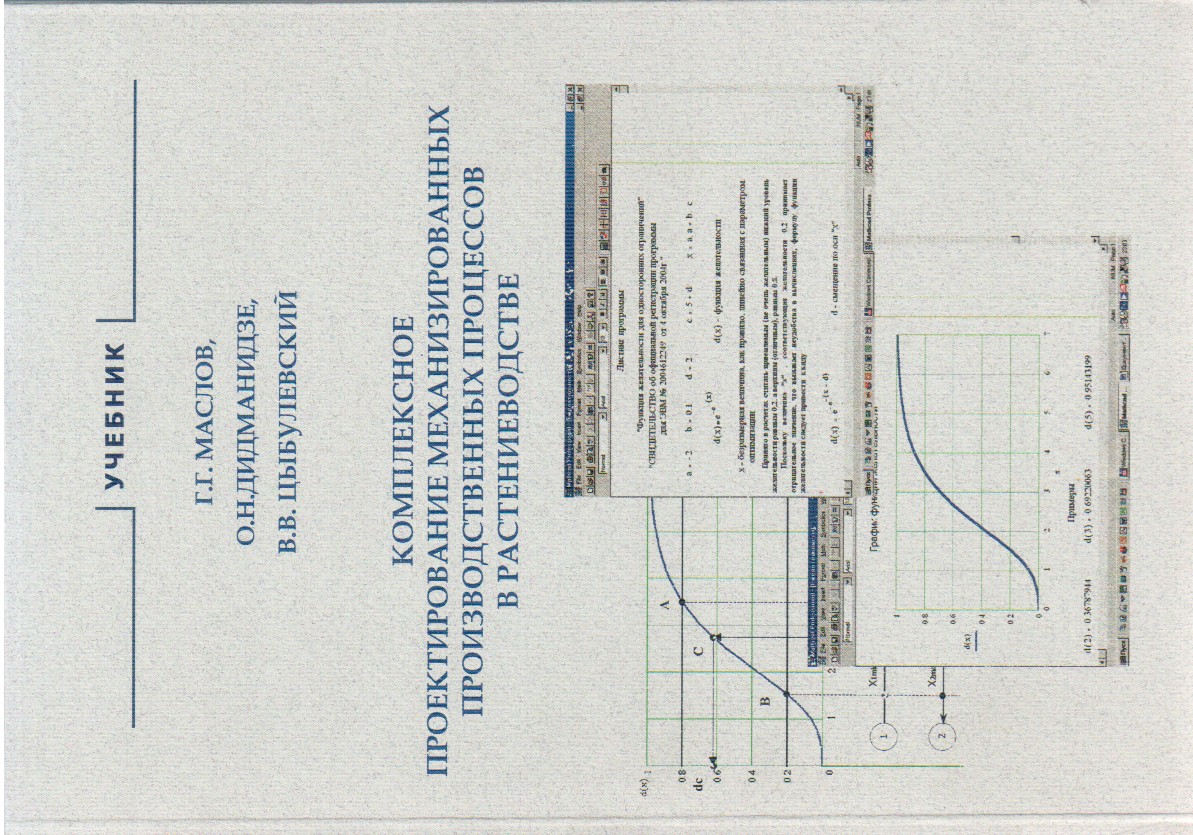 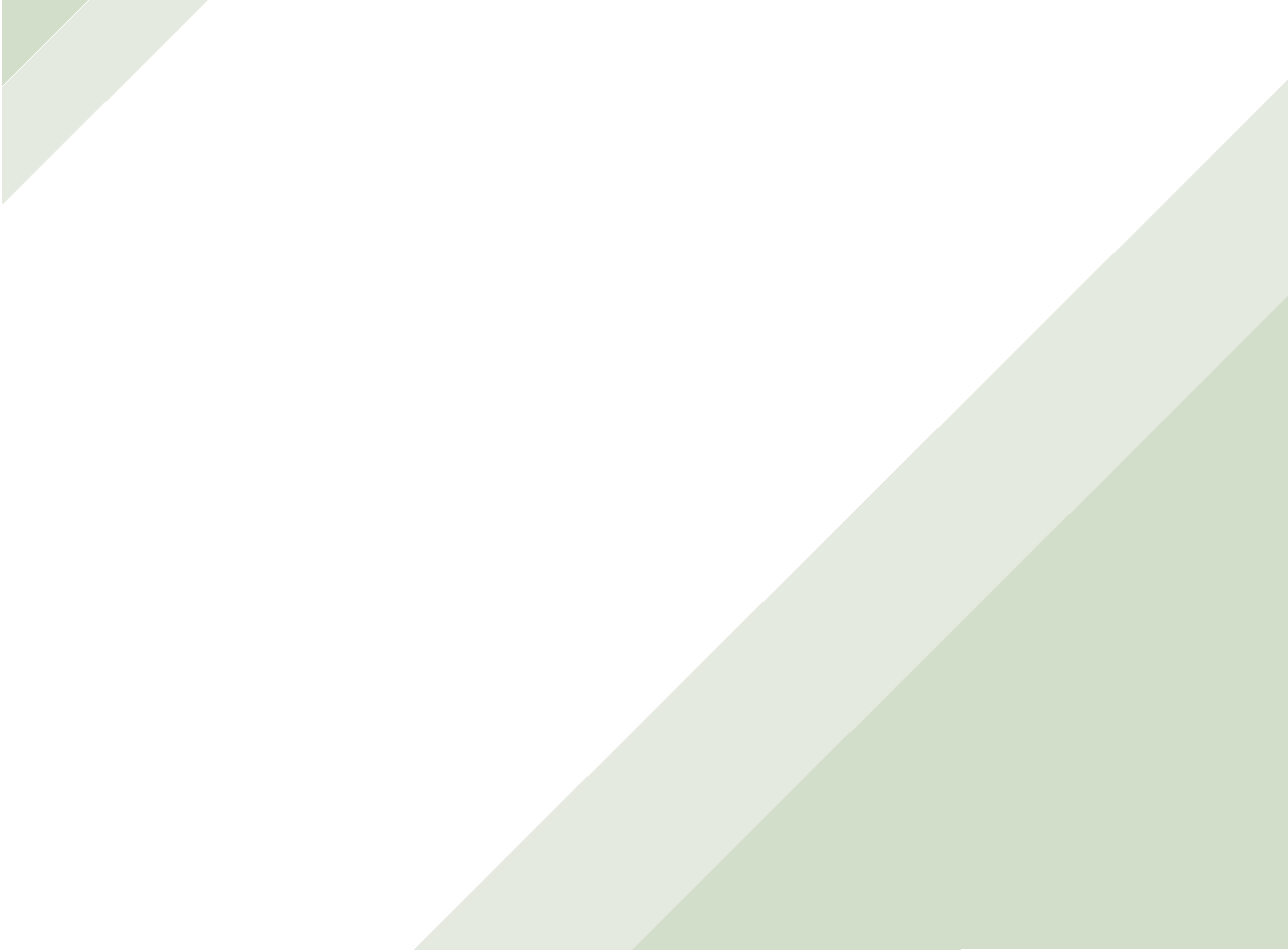 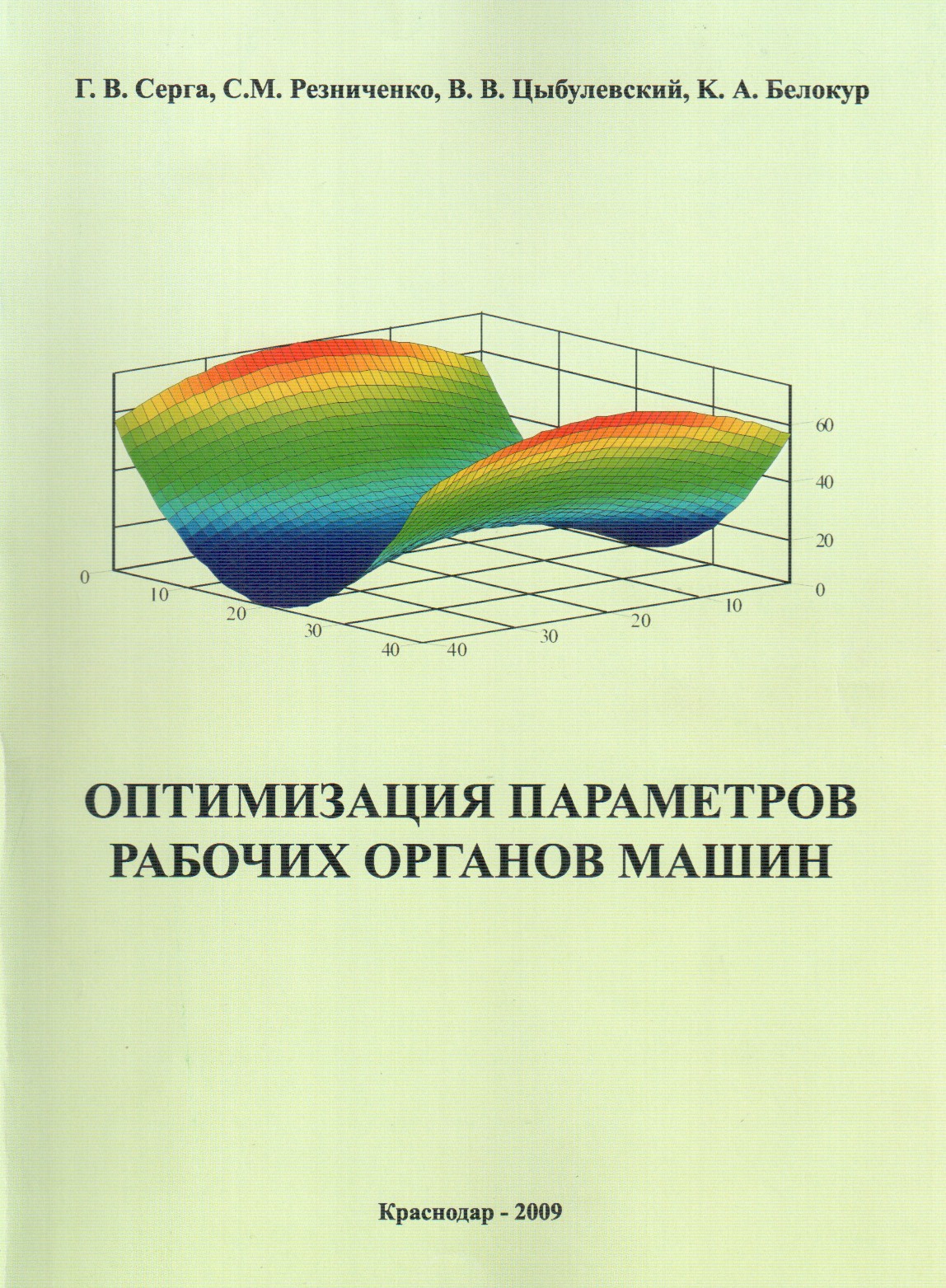 Допущено Министерством сельского хозяйства РФ.

Предназначена для подготовки магистров по инженерным специальностям высших аграрных учебных заведений
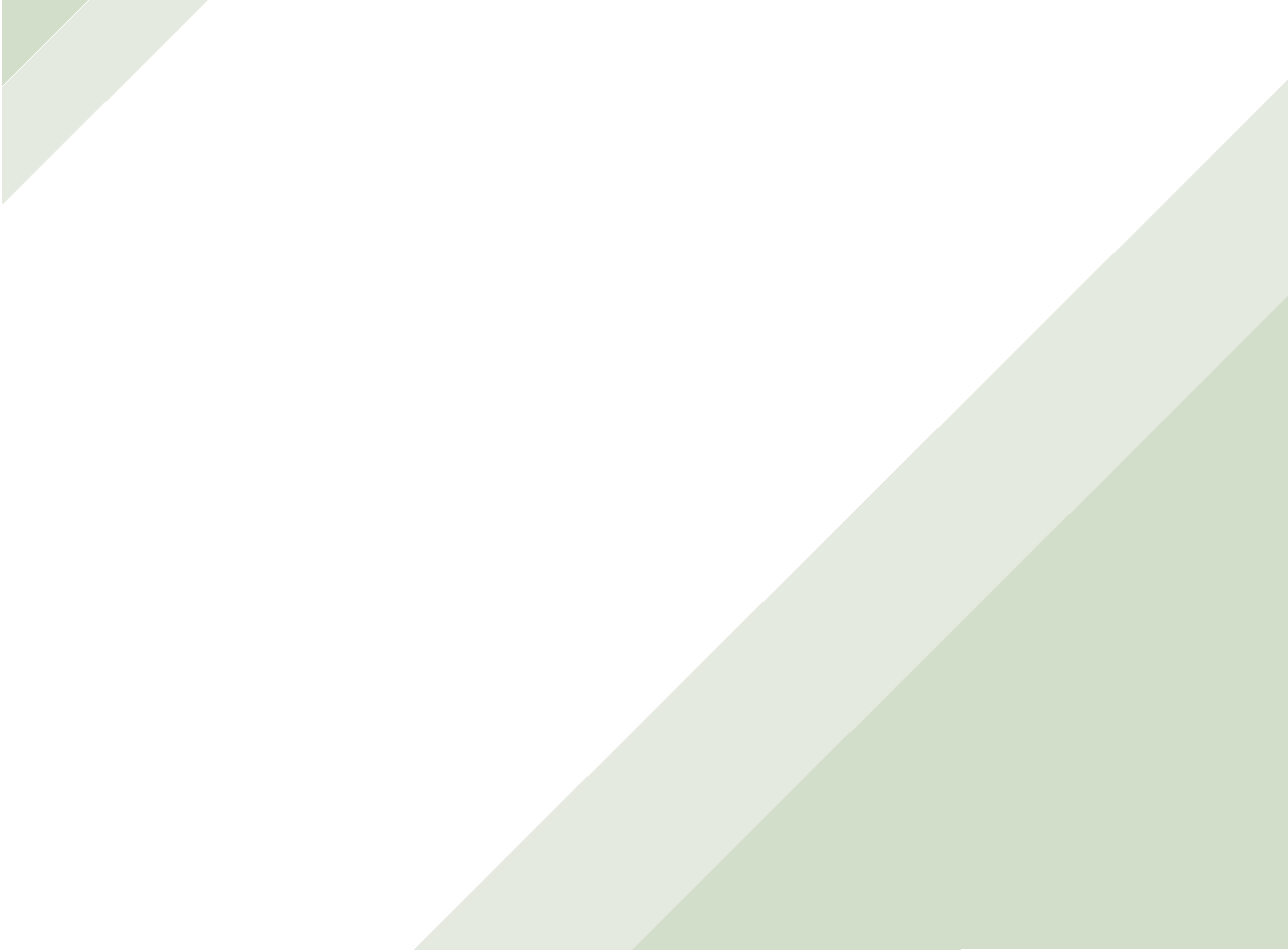 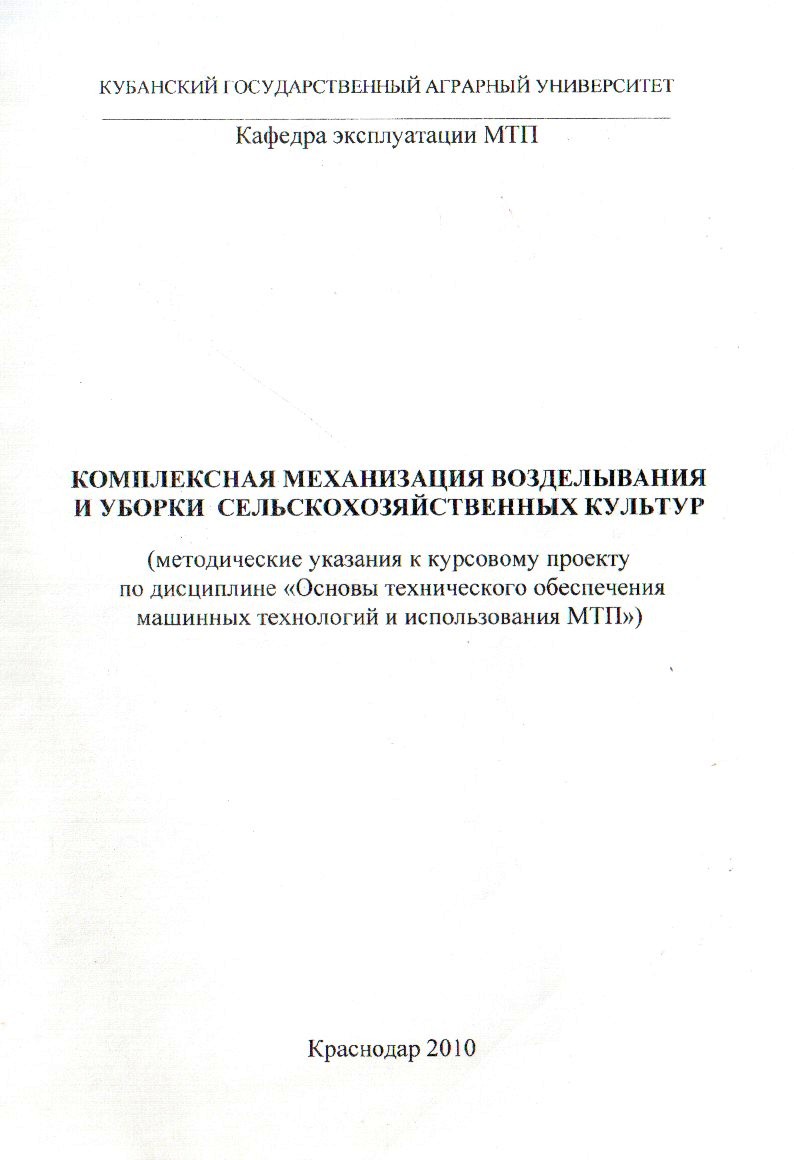 Методические указания предназначены для выполнения курсового проекта студентами по направлению подготовки «механизация с.х»
Квалификация специалист
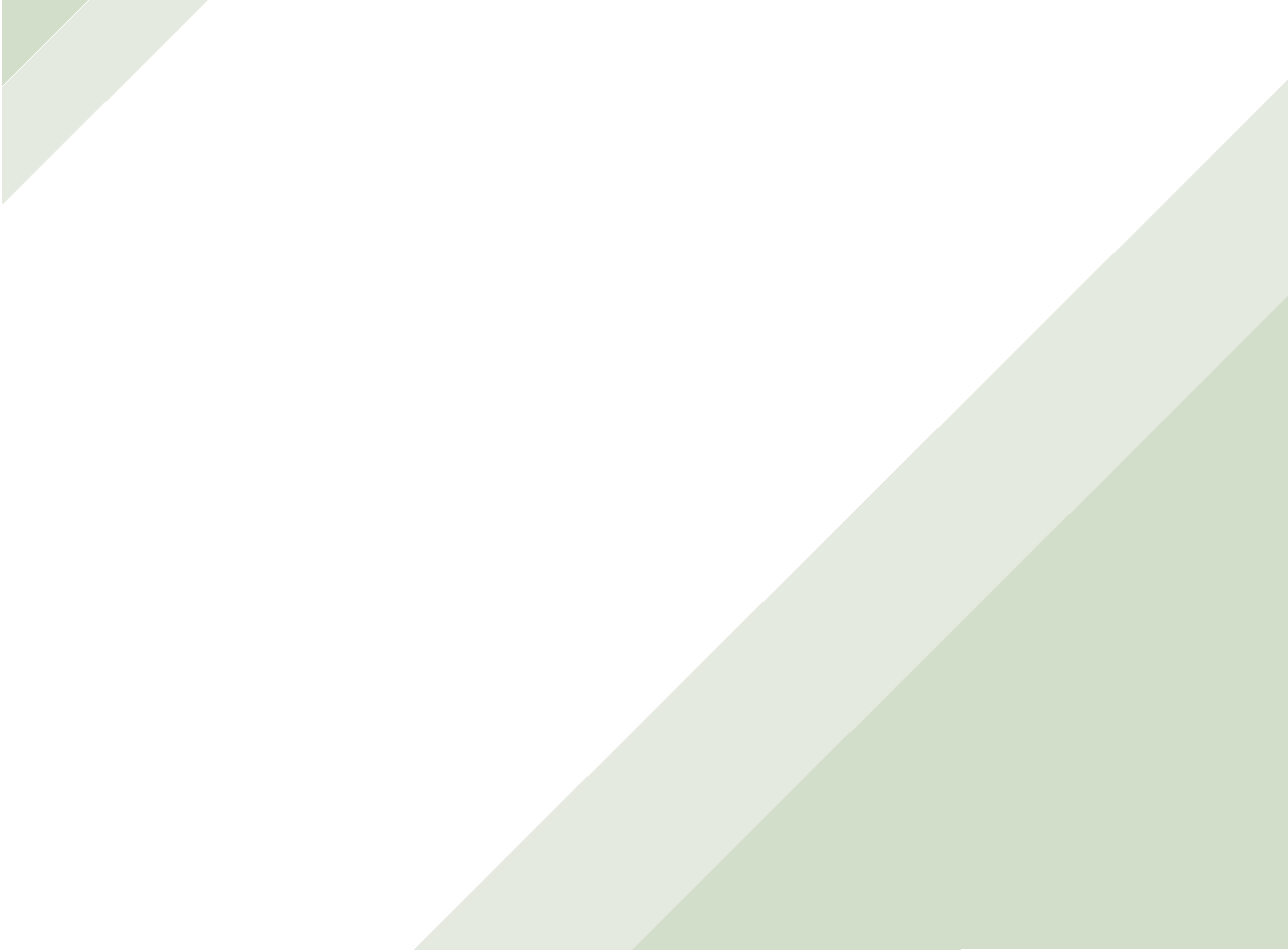 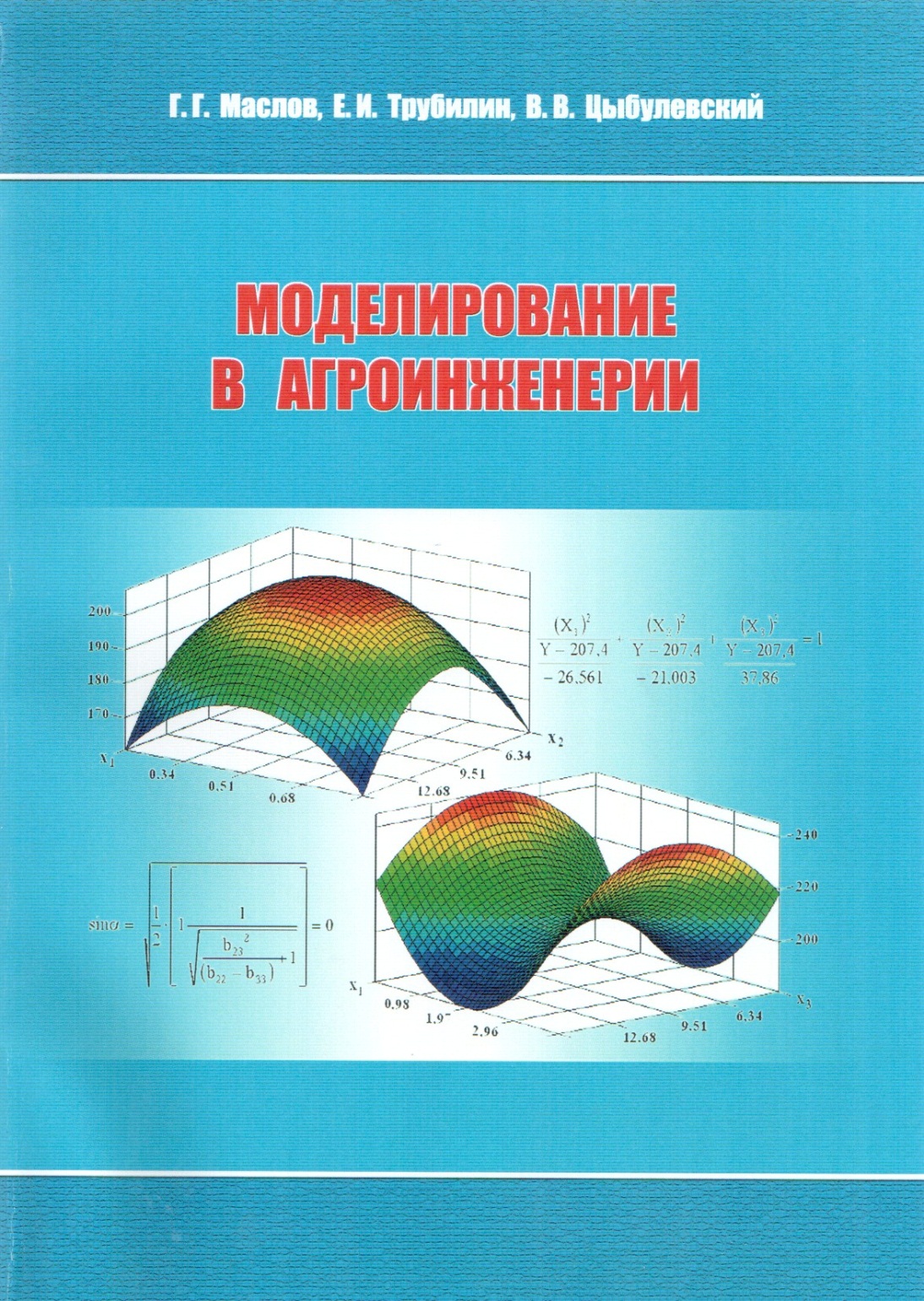 Рекомендовано Учебно-методическим объединением вузов РФ по  агроинженерному образованию в качестве учебного пособия.

	В книге представлены вопросы моделирования и статистические методы планирования эксперименотов.
	
	Предназначена для подготовки магистров факультета механизации
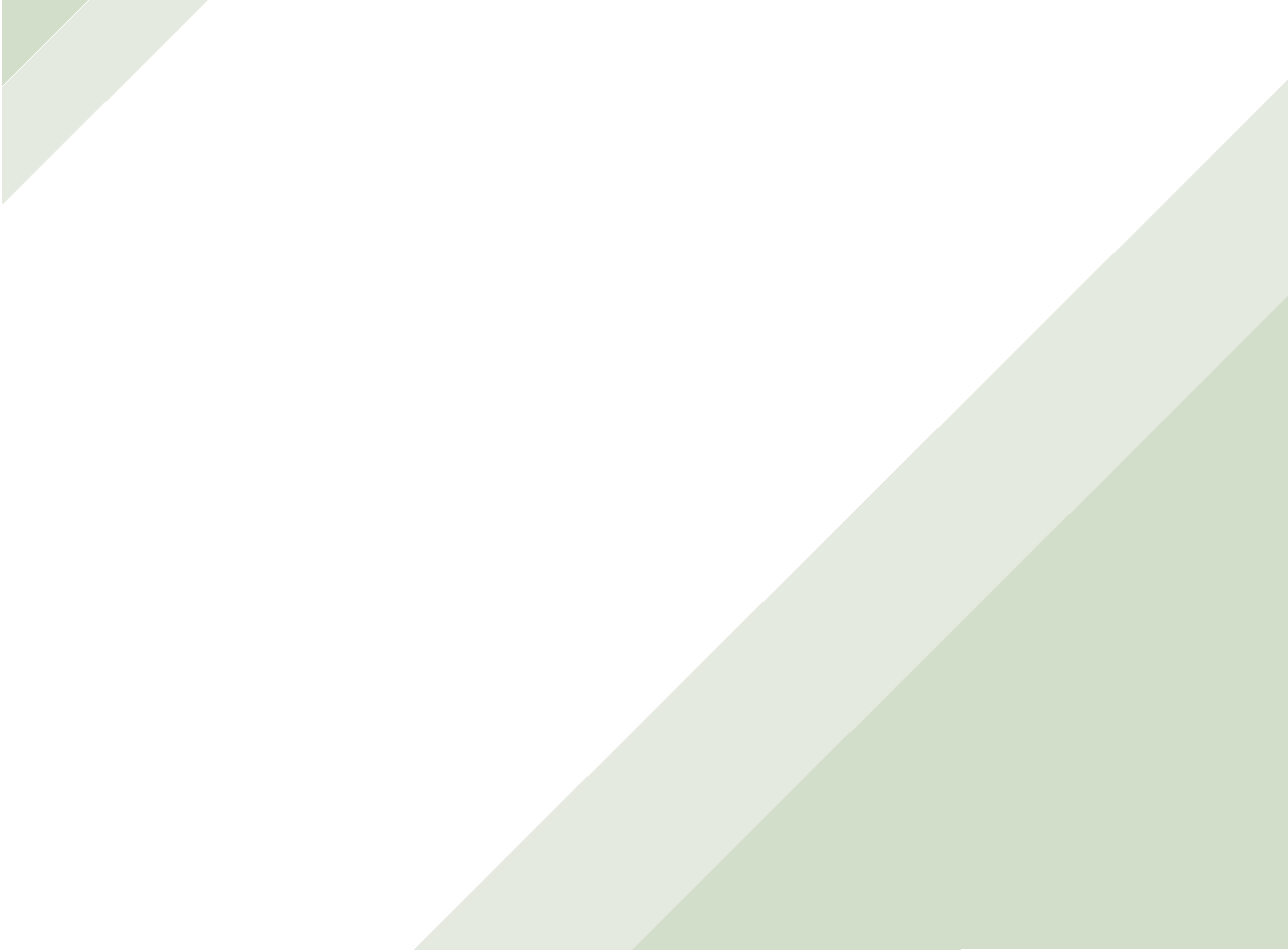 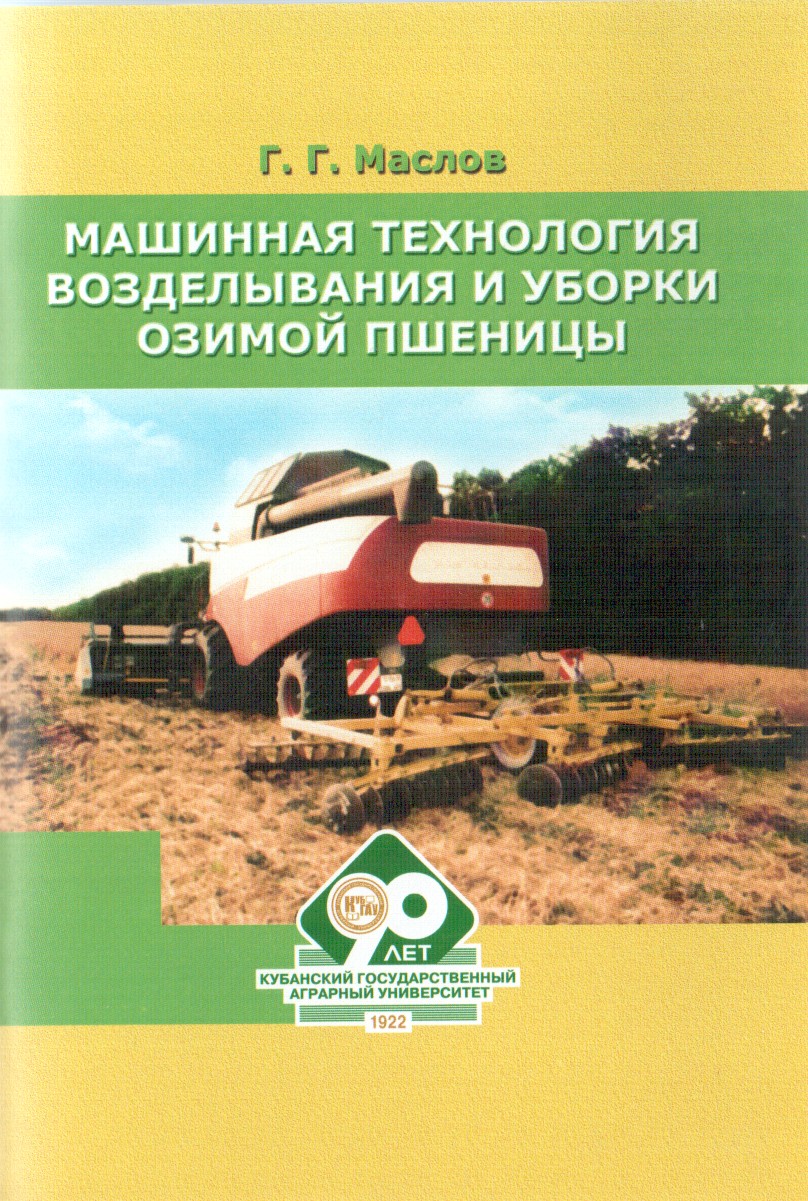 Допущено учебно-методическим объединением по агроинженерному образованию.

Учебное пособие предназначено для освоения новых технологий и оказания помощи студентам при разработке технологических карт возделывания и уборки сельскохозяйственных культур .
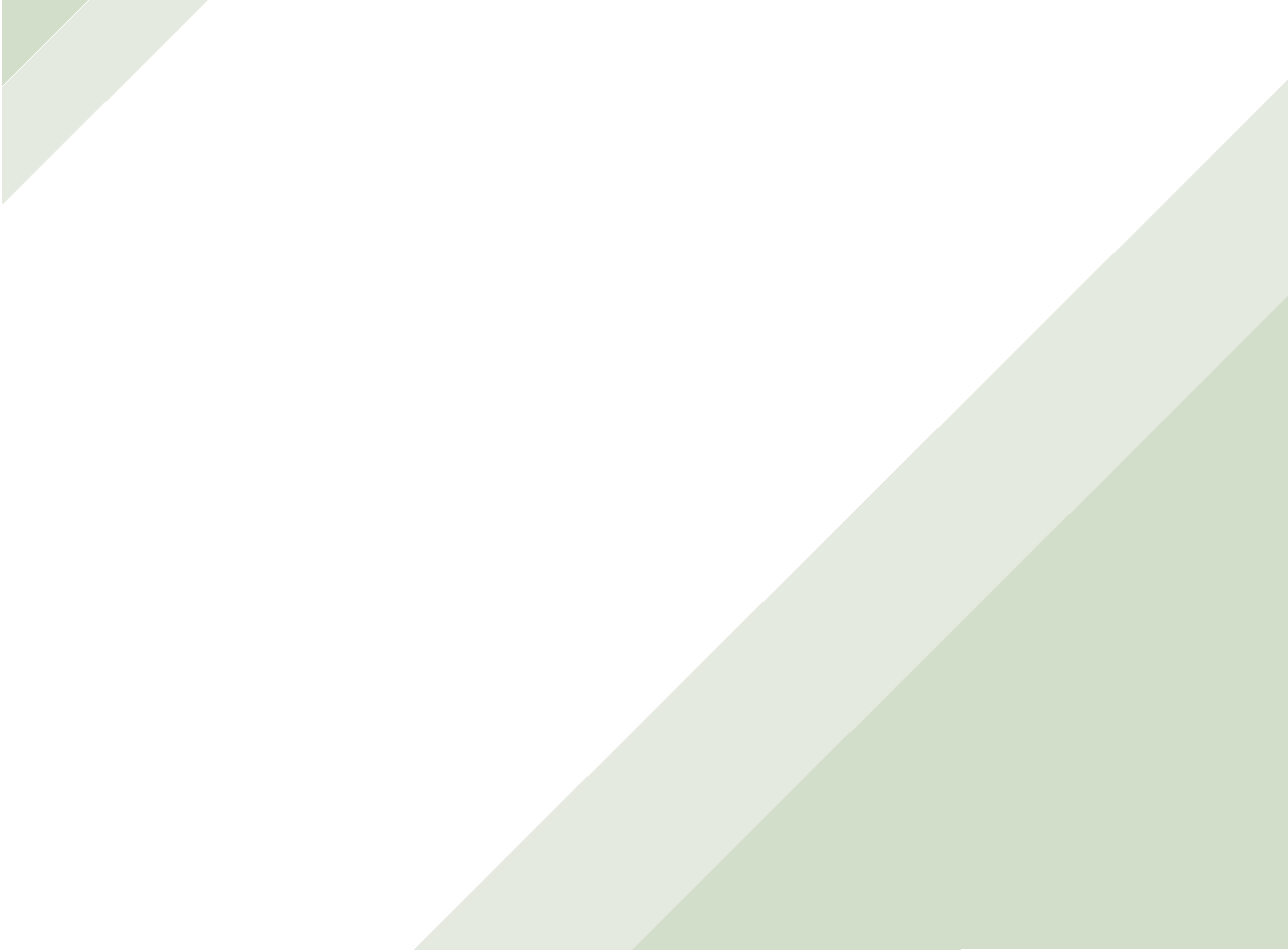 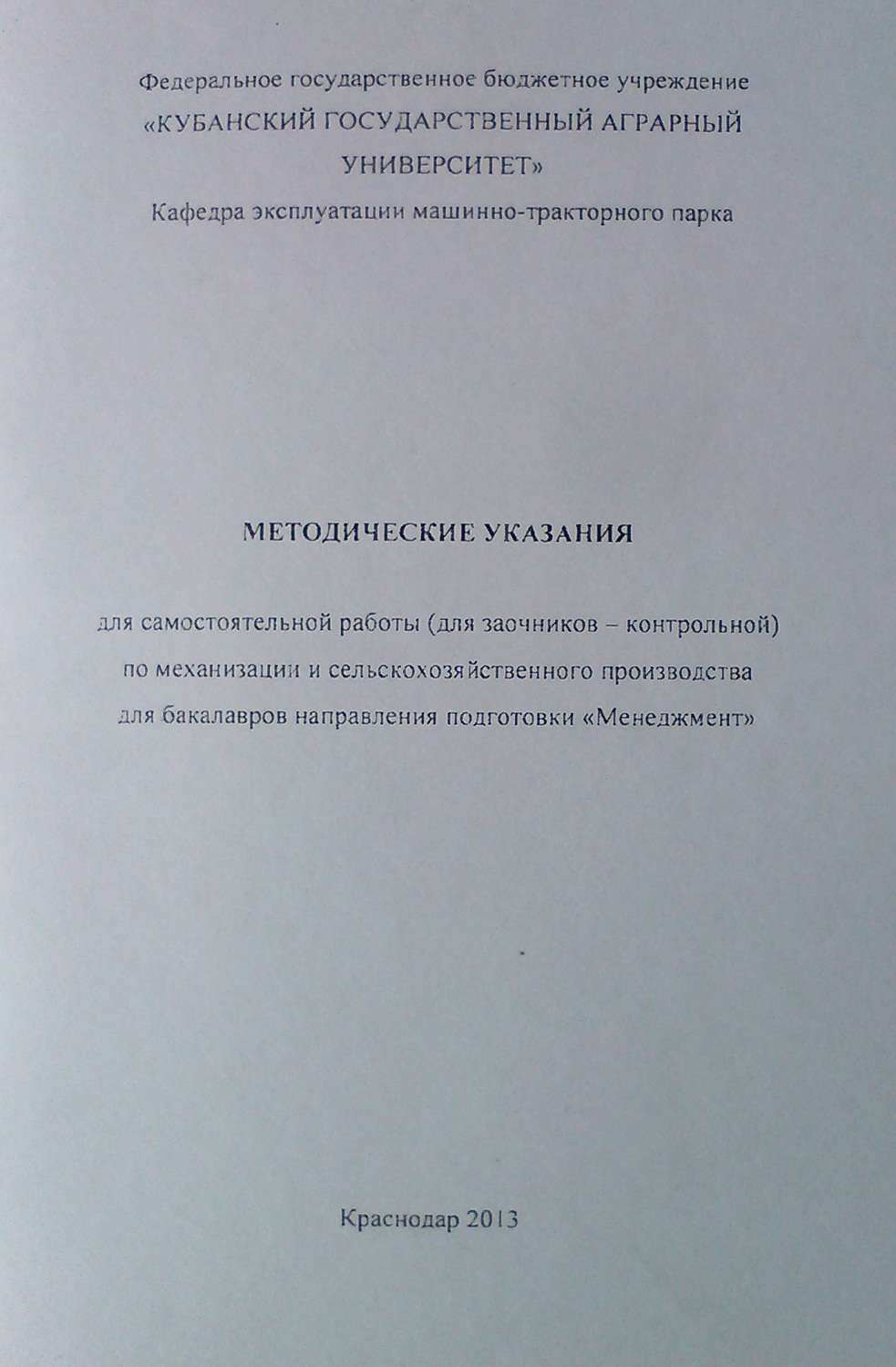 Методические указания для самостоятельной работы по механизации и сельскохозяйственного производства направление подготовки «Менеджмент»
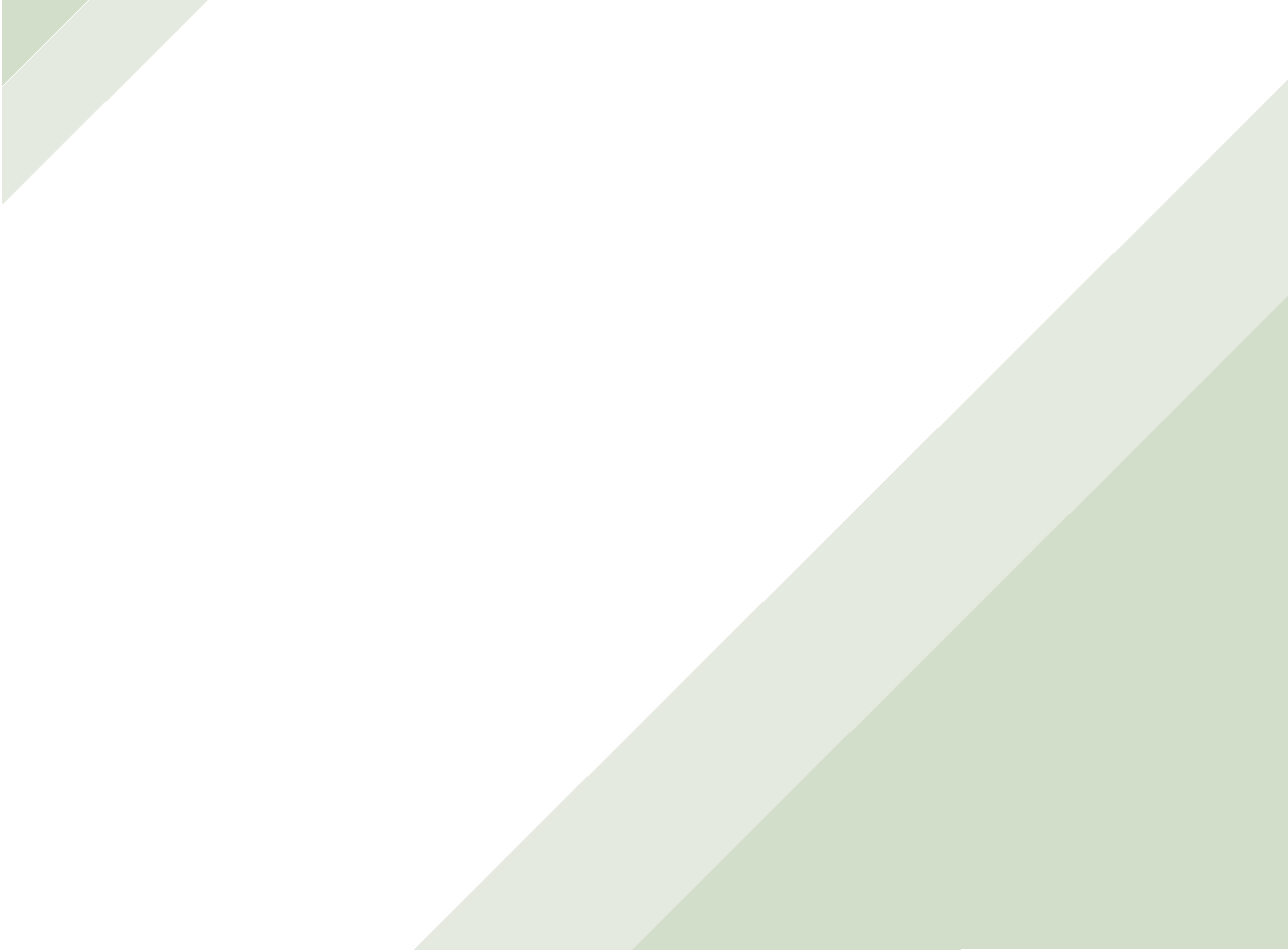 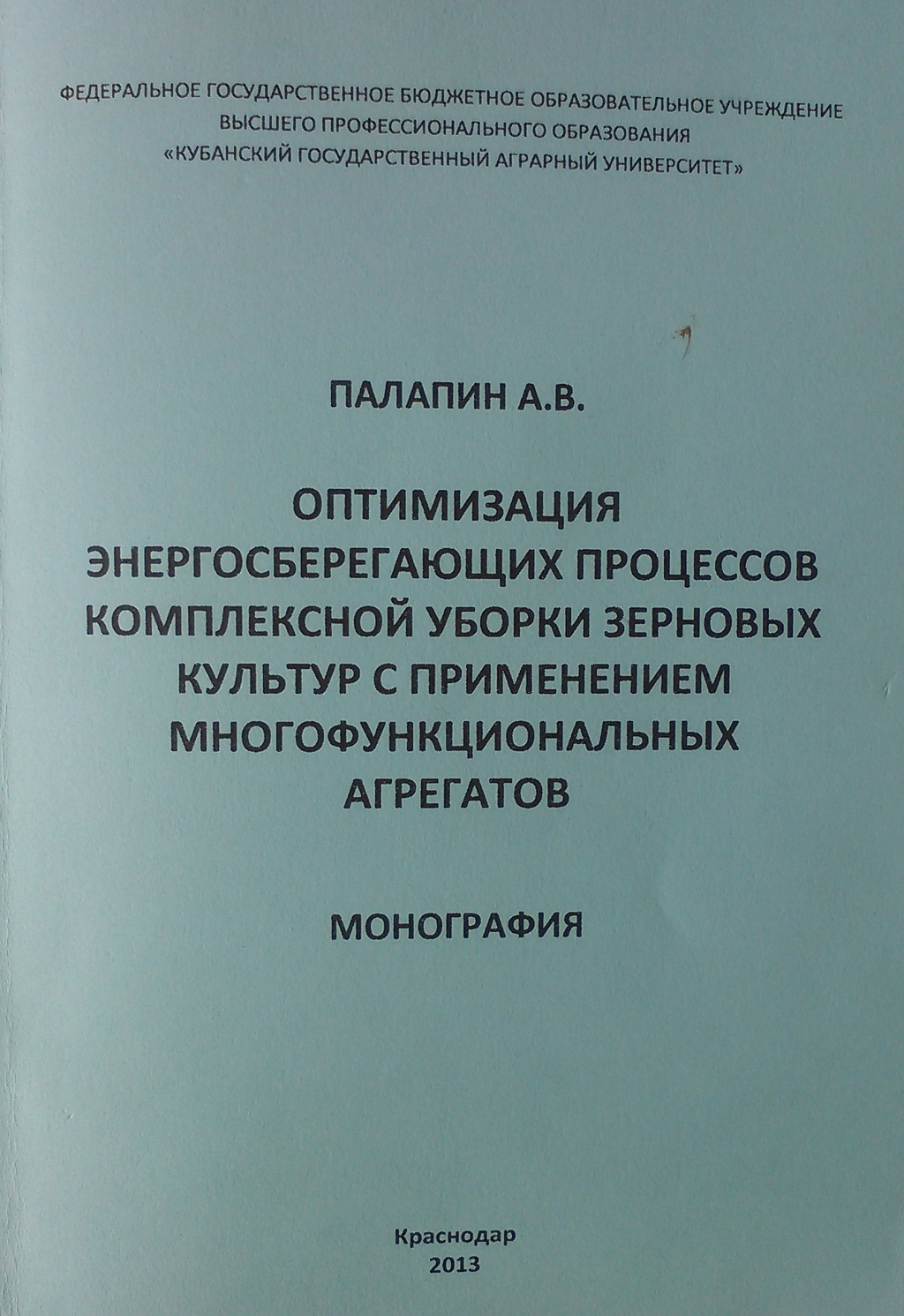 В монографии представлена методология 
комплексной системы уборки урожая зерновых культур на базе гибких многофункциональных агрегатов.
Принципиально новые подходы энергосбережения обеспечивают прорывные преимущества предлагаемой системы уборки урожая
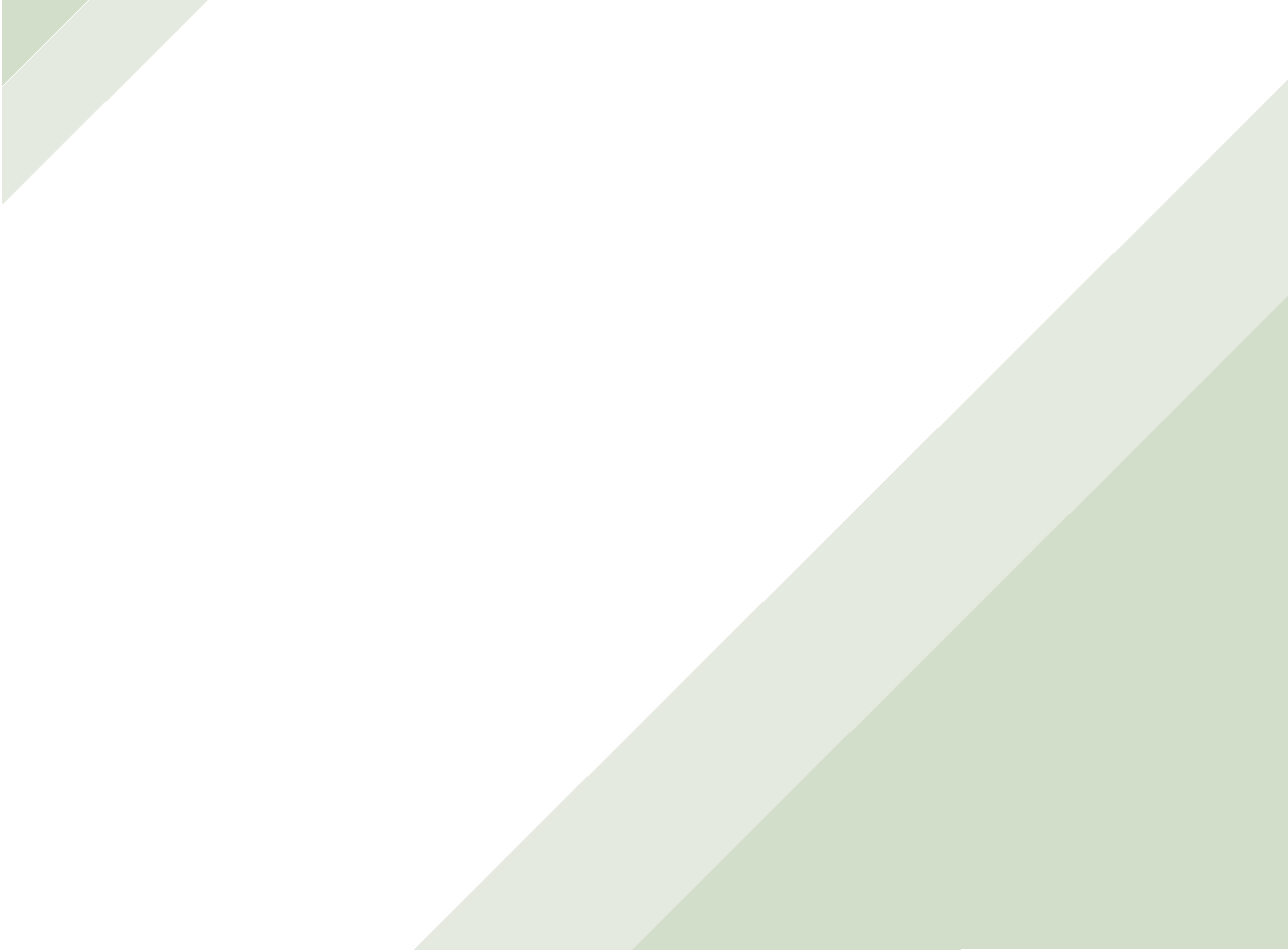 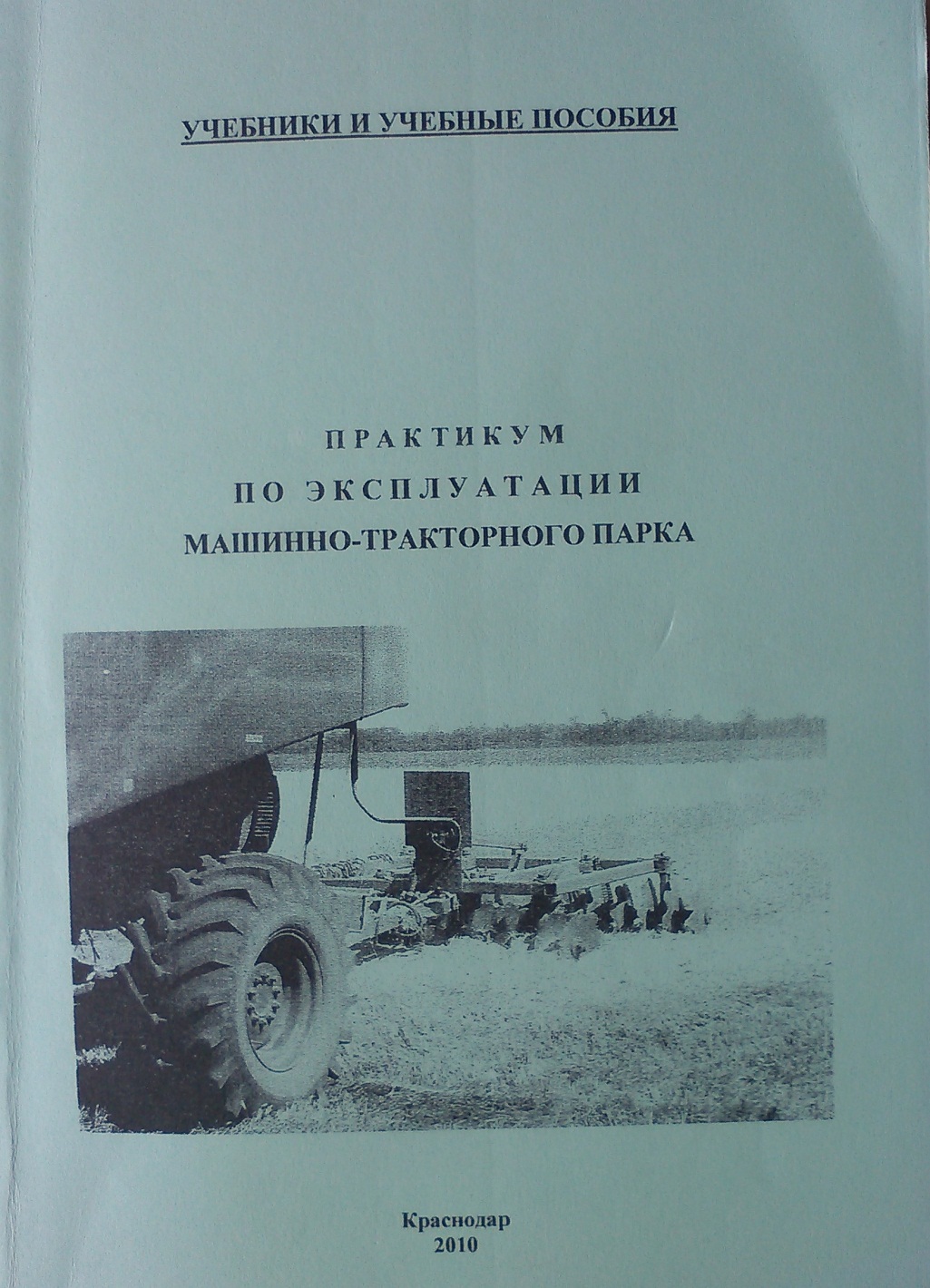 Допущено учебно-методическим объединением по агроинженерному образованию.

Кратко представлен теоретический  курс специальной дисциплины «Эксплуатации машинно-тракторного парка»

Практикум предназначен для студентов , связанных с сельскохозяйственной продукции.